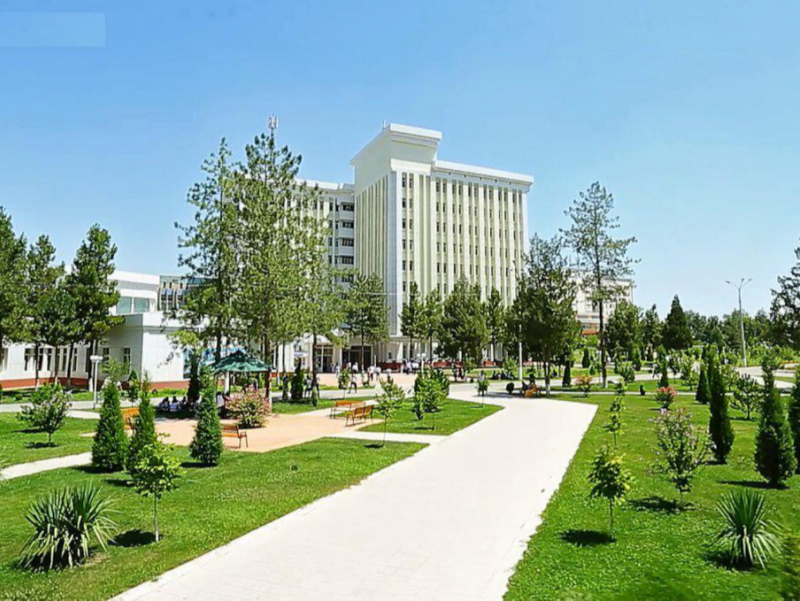 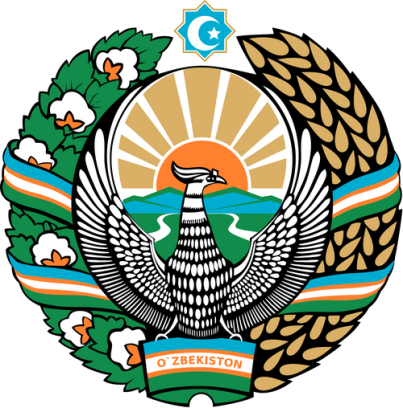 Министерство сельского хозяйства Республики Узбекистан
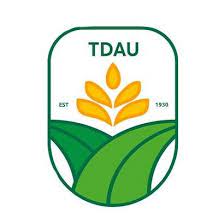 ТАШКЕНТСКИЙ ГОСУДАРСТВЕННЫЙ АГРАРНЫЙ УНИВЕРСИТЕТ
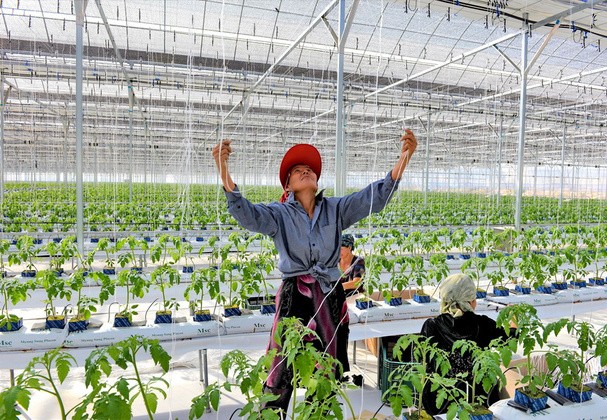 История университета
26 мая 1930 года был основан Среднеазиатский сельскохозяйственный институт на базе зданий и агрономического факультета Среднеазиатского государственного университета;

1 октября 1934 года Среднеазиатский сельскохозяйственный институт был переименован в Ташкентский сельскохозяйственный институт;

С 11 апреля 1991 года Ташкентскому сельскохозяйственному институту был присвоен статус Ташкентского государственного аграрного университета;

Университет располагает 9 учебными корпусами и 5 студенческими общежитиями, расположенными на площади 128 095 квадратных метров;

В университете: 304 учебных аудитории, рассчитанные на 10 665 посадочных мест;

Имеется 304 учебных аудитории, в которых могут разместиться 10 665 студентов;

Имеется студенческое общежитие на 2570 мест.
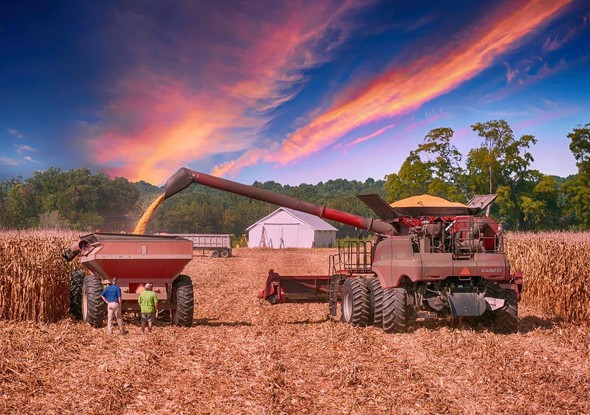 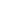 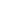 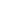 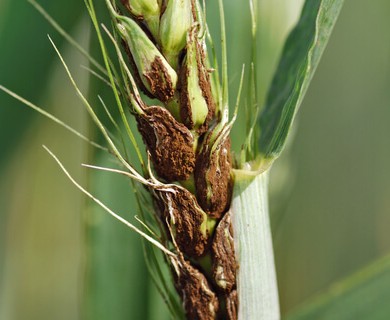 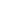 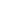 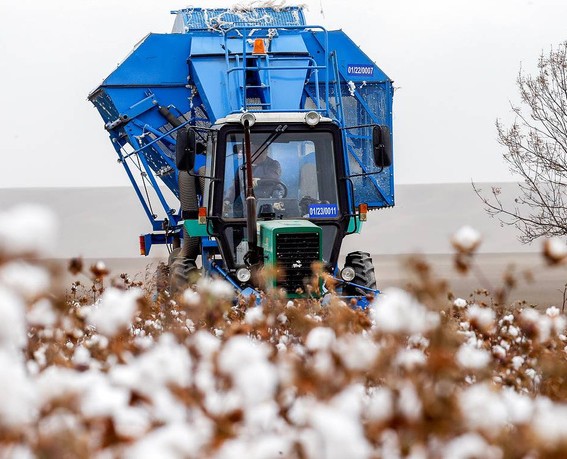 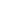 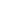 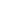 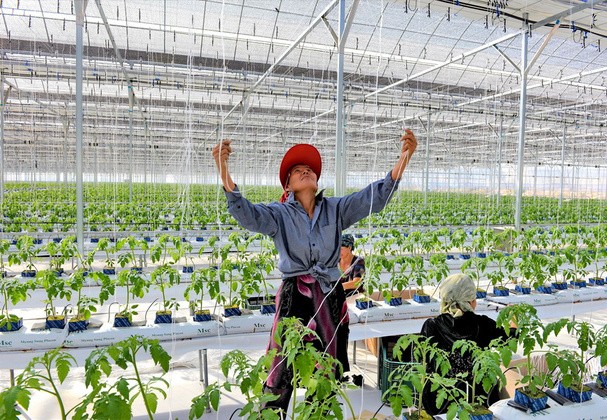 История университета
На сегодняшний день университет подготовил более 85 тысяч специалистов с высшим образованием;
Около 90% преподавателей и 70% студентов участвуют в научно-исследовательской деятельности;
Из 71 иностранной страны в университете обучались более 1100 специалистов, 210 кандидатов и докторов наук;
Повышение квалификации прошли более 700 специалистов из 75 стран;
Количество факультетов — 9, количество кафедр — 26;
Контингент: Всего в университете обучается 14 601 студент. В частности, 5 795 студентов учатся на дневной форме, 8 492 студента — на заочной, по 32 направлениям подготовки, 178 студентов — по 33 магистерским специальностям, 136 студентов — по 11 совместным направлениям обучения;
В университете работает всего 549 человек, из которых 482 — на постоянной основе, 67 профессоров и преподавателей работают по договору. Научный потенциал составляет 71,2 процента.
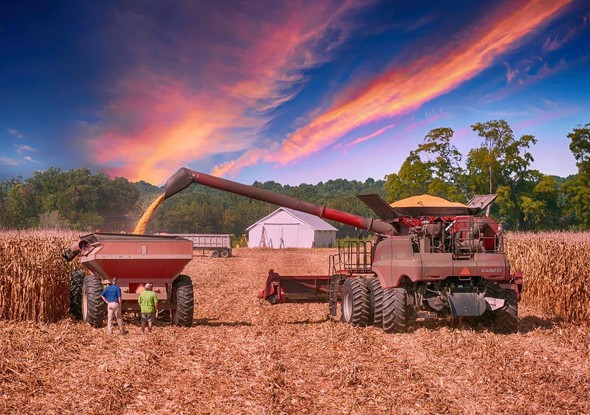 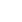 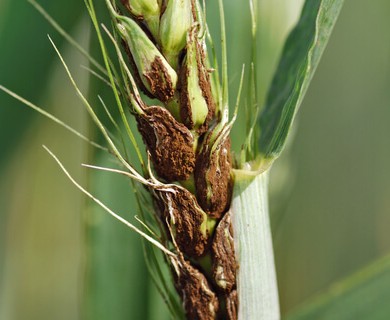 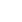 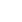 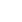 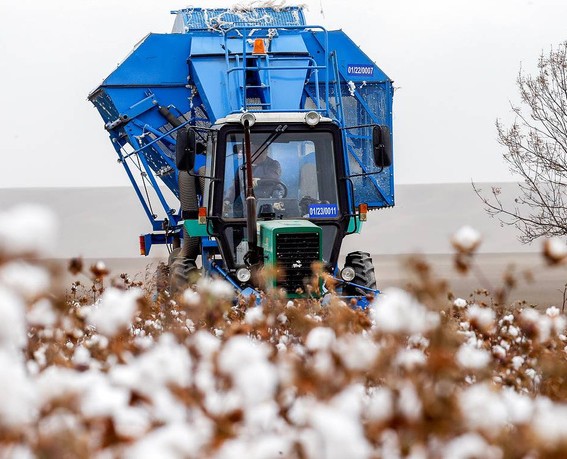 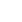 ФАКУЛЬТЕТЫ И НАПРАВЛЕНИЯ ОБРАЗОВАНИЯ
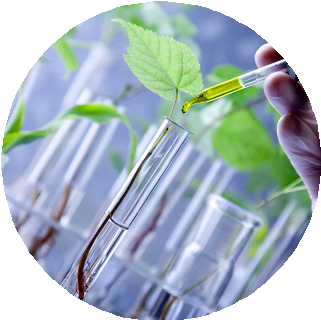 АГРОБИОЛОГИЯ

АГРОНОМИЯ СЕЛЕКЦИЯ И СЕМЕНАВОДСТВО 
БИОТЕХНОЛОГИЯ ДЕГИДРАТАЦИЯ И РЕКУЛЬТИВАЦИЯ
ФАКУЛЬТЕТЫ И НАПРАВЛЕНИЯ ОБРАЗОВАНИЯ
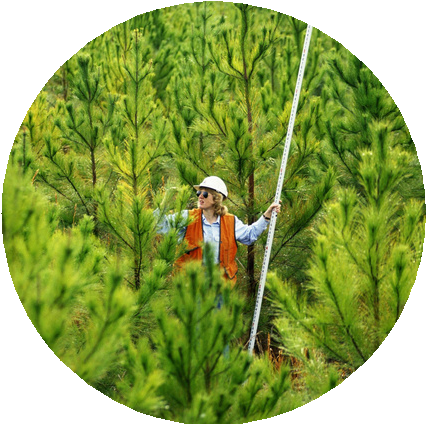 ЛЕСНОЕ ХОЗЯЙСТВО И  ЛАНДШАФТНЫЙ ДИЗАЙН.
ЭКОЛОГИЯ И ОХРАНА ОКРУЖАЮЩЕЙ СРЕДЫ
ЛАНДШАФТНЫЙ ДИЗАЙН
АГРОТУРИЗМ
ЛЕКАРСТВЕННЫЕ РАСТЕНИЯ
ФАКУЛЬТЕТЫ И НАПРАВЛЕНИЯ ОБРАЗОВАНИЯ
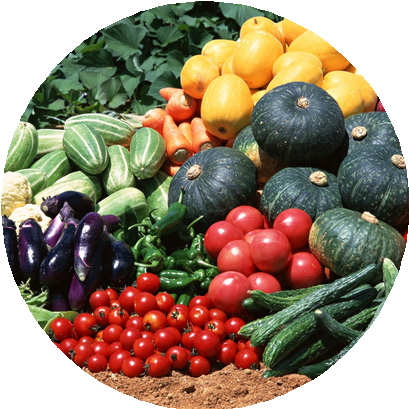 ПЛОДОВОДСТВО ОВОЩЕВОДСТВО И ВИНОГРАДАРСТВО
АГРОБИОТЕХНОЛОГИЯ В ПЛОДОВОДСТВЕ И ОВОЩЕВОДСТВЕ
БАХЧЕВЫЕ КУЛЬТУРЫ, ВИНОГРАДАРСТВО И КАРТОФЕЛЕВОДСТВО
ФАКУЛЬТЕТЫ И НАПРАВЛЕНИЯ ОБРАЗОВАНИЯ
ХРАНЕНИЕ И ПЕРЕРАБОТКА СЕЛЬСКОХОЗЯЙСТВЕННОЙ ПРОДУКЦИИ
Первичная переработка сельскохозяйственной продукции
Метрология и стандартизация
Управление процессами сельскохозяйственного производства
Автоматизация и управление процессами переработки
Информационные технологии в сельском хозяйстве
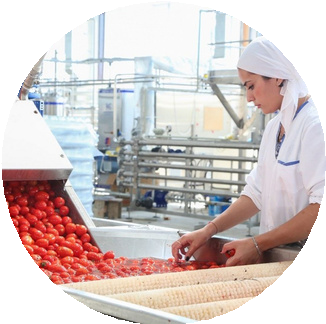 ФАКУЛЬТЕТЫ И НАПРАВЛЕНИЯ ОБРАЗОВАНИЯ
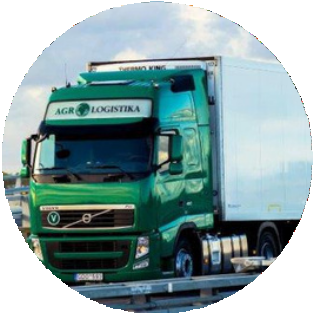 АГРОЛОГИСТИКА & БИЗНЕС

АГРОБИЗНЕС И ИНВЕСТИЦИОННАЯ ДЕЯТЕЛЬНОСТЬ И ЭКОНОМИКА
ОРГАНИЗАЦИЯ И УПРАВЛЕНИЕ ТЕПЛИЦАМИ
АГРОЛОГИСТИЧЕСКИЙ МАРКЕТИНГ
БУХГАЛТЕРИЯ
ФАКУЛЬТЕТЫ И НАПРАВЛЕНИЯ ОБРАЗОВАНИЯ
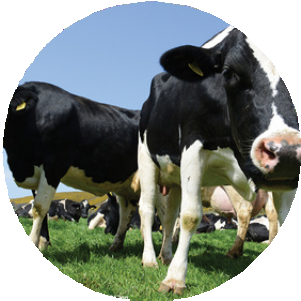 ЗООИНЖИНЕРИЯ 

ШЕЛКОВОДСТВО И ПЧЕЛОВОДСТВО
РЫБАЛОВСТВО
ВЕТЕРИНАРНАЯ МЕДИЦИНА
ЖИВОТНОВОДСТВО
ФАКУЛЬТЕТЫ И НАПРАВЛЕНИЯ ОБРАЗОВАНИЯ
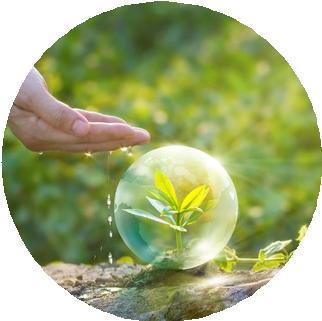 ЗАЩИТА РАСТЕНИЙ ПОЧВОВЕДЕНИЕ И АГРОХИМИЯ
КАРАНТИН РАСТЕНИЙ
ЗАЩИТА РАСТЕНИЙ
АГРОХИМИЯ И ПОЧВОВЕДЕНИЕ
ФАКУЛЬТЕТЫ И НАПРАВЛЕНИЯ ОБРАЗОВАНИЯ
ЮРИДИЧЕСКИЙ И ТУРИСТИЧЕСКИЙ ФАКУЛЬТЕТ (с 2023 года)

  Юридическая регламентация в Узбекистане, известная как гибридная, включает в себя как публичные, так и частные правовые нормы. Она предоставляет комплексные правовые знания о институциональной структуре туризма на международной платформе, используя все платформы, а также отечественную (узбекскую) платформу. Важнейшие аспекты включают основные определения права в туризме и источники права в туризме; взаимоотношения с другими отраслями права; защиту прав потребителей, а также урегулирование юридических споров и поддержку туризма, особенно в Узбекистане.
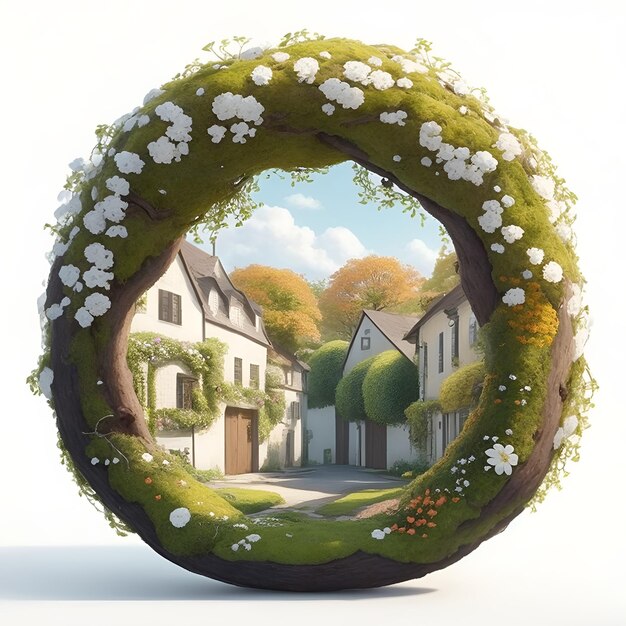 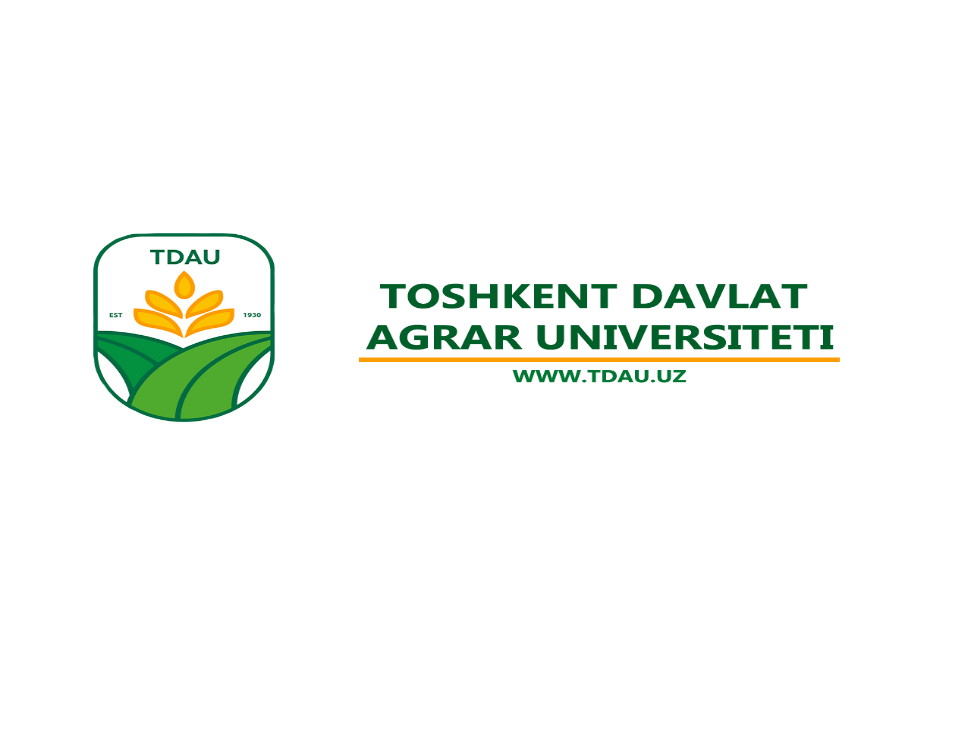 СТРУКТУРА ТАШКЕНТСКОГО ГОСУДАРСТВЕННОГО АГРАРНОГО УНИВЕРСИТЕТА
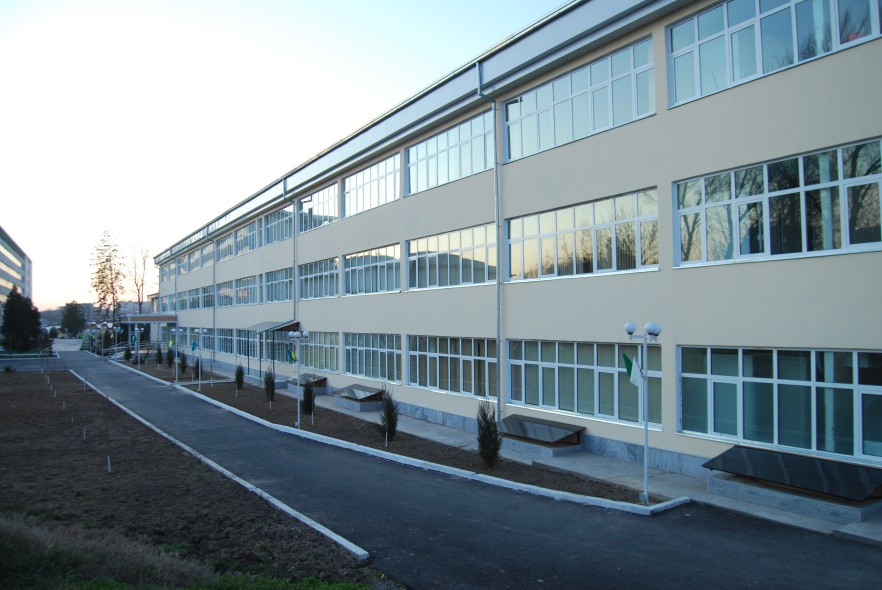 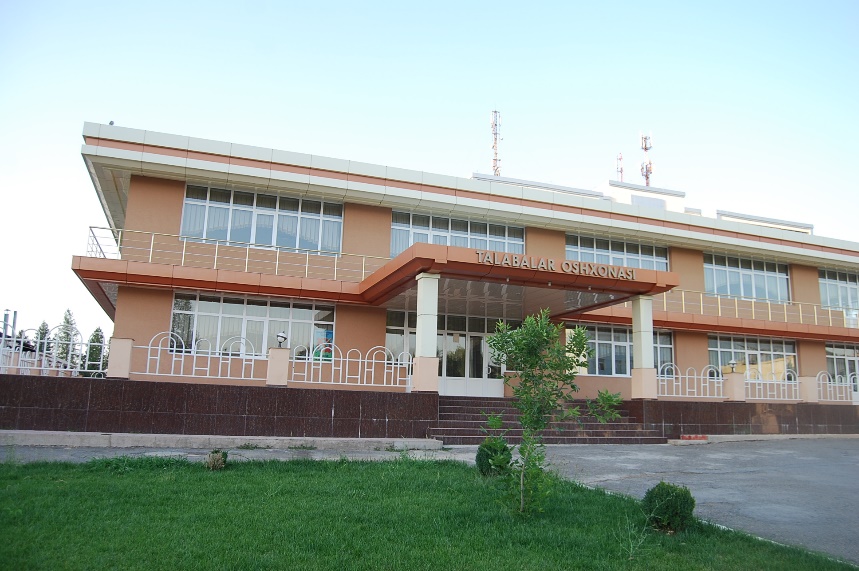 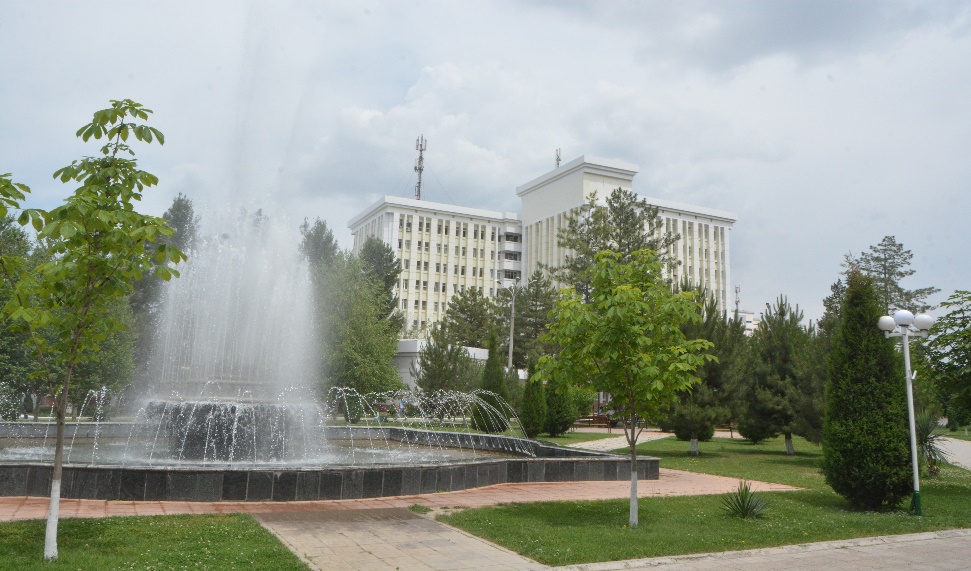 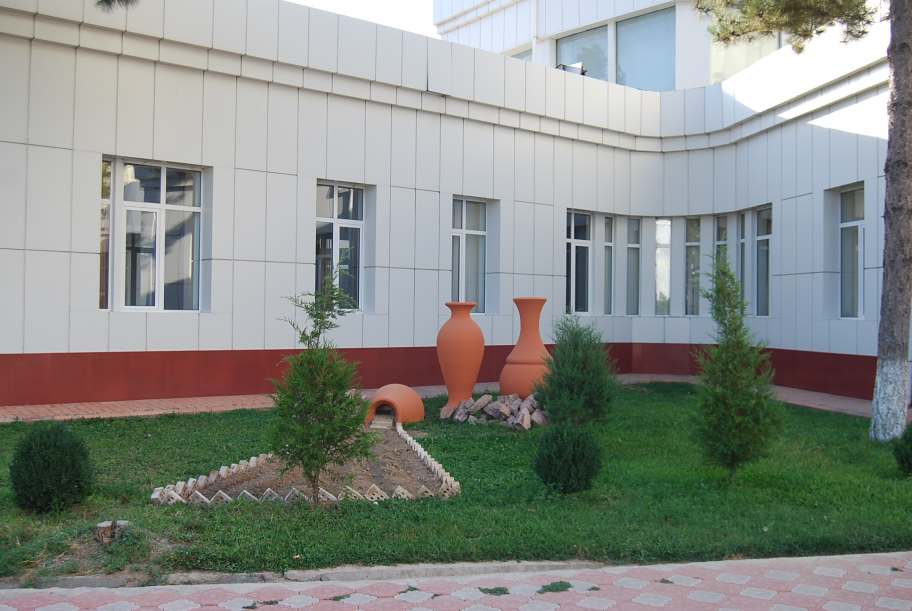 Студенческий контингент Ташкентского государственного аграрного университета
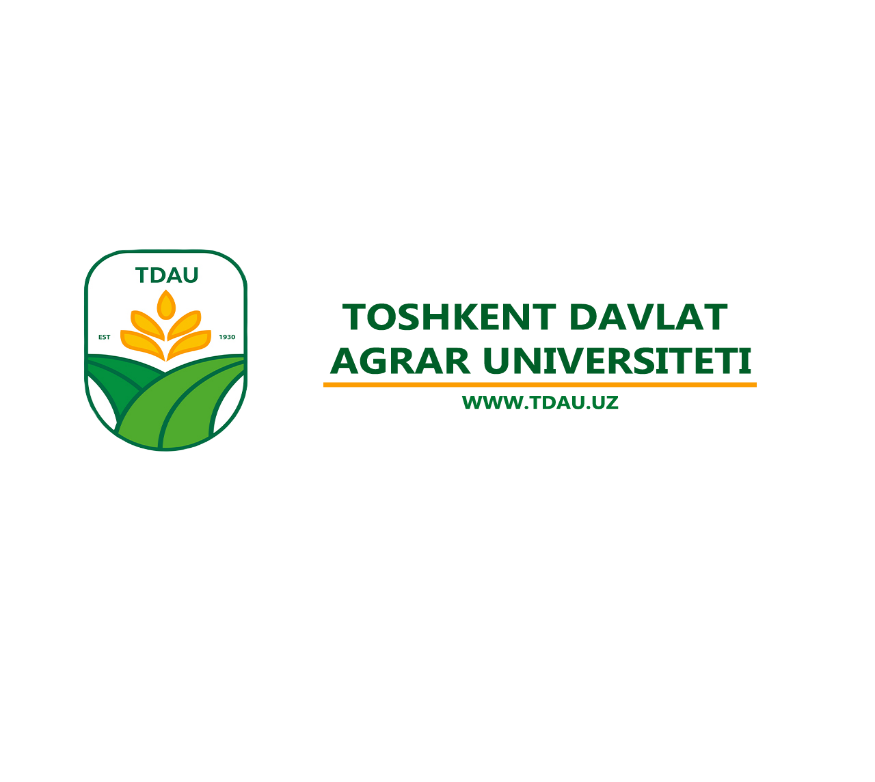 44 Направления бакалавриата (очная форма) 7109 студентов
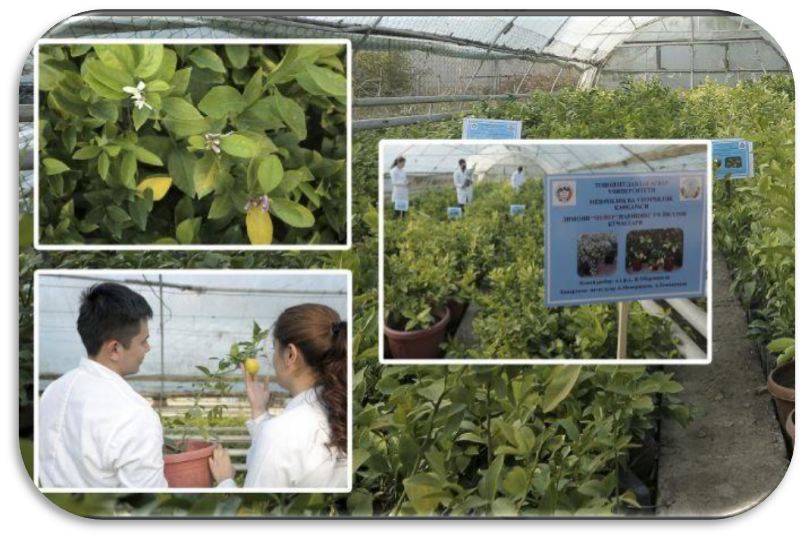 32 Направления бакалавриата (заочная форма) 7232 студентов
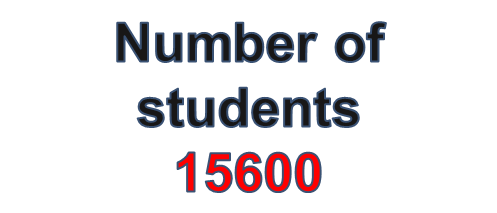 43Специализации магистратуры 475студентов
12Направления совместных программ 106 студентов
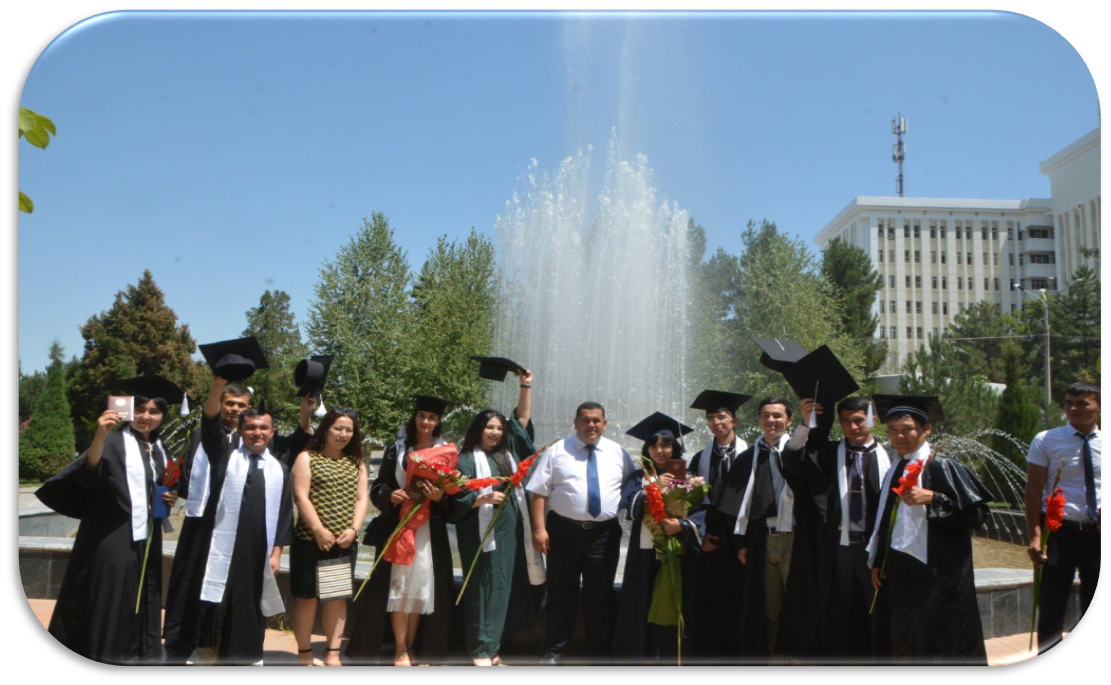 PhD и DSc степень 171 ученые
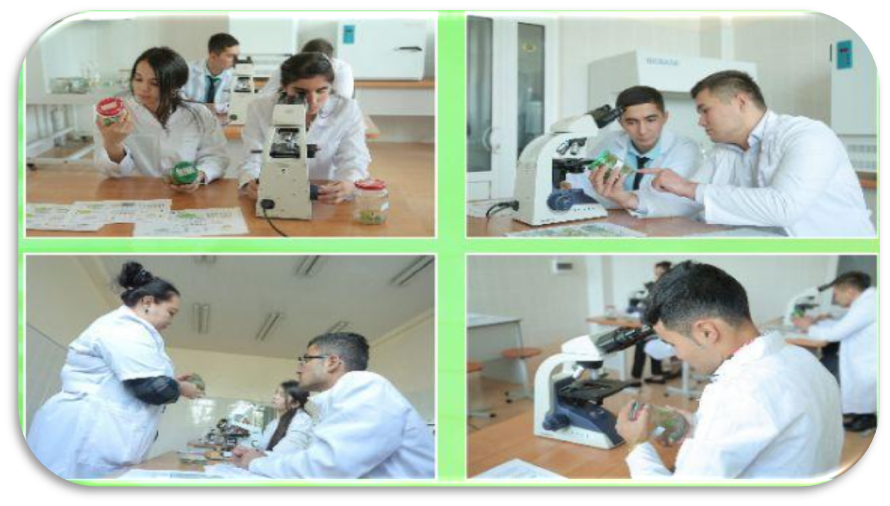 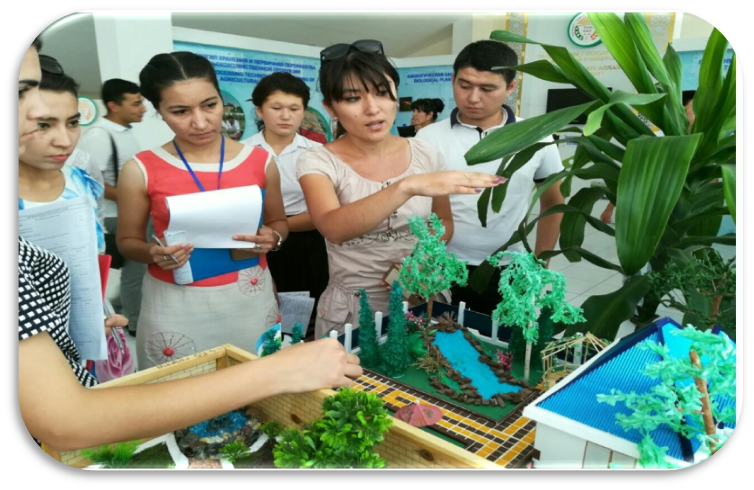 Научный потенциал университета
Малое инновационное предприятие аквакультуры
Научно-исследовательский институт биологической защиты растений
Центры расширения
Информационно-ресурсный центр
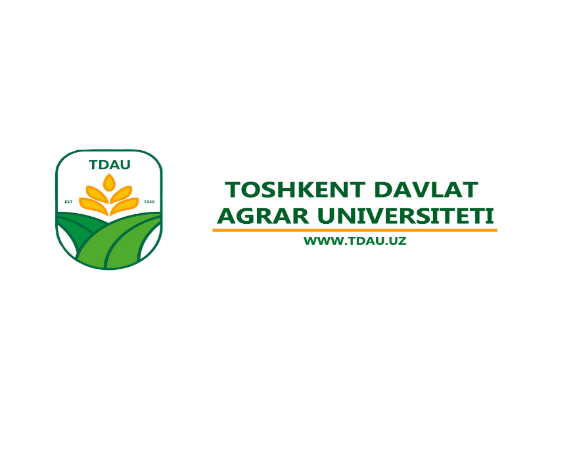 Учебные и вспомогательные подразделения
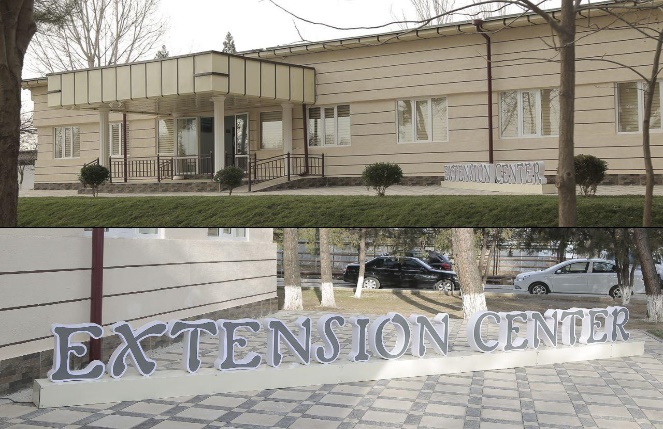 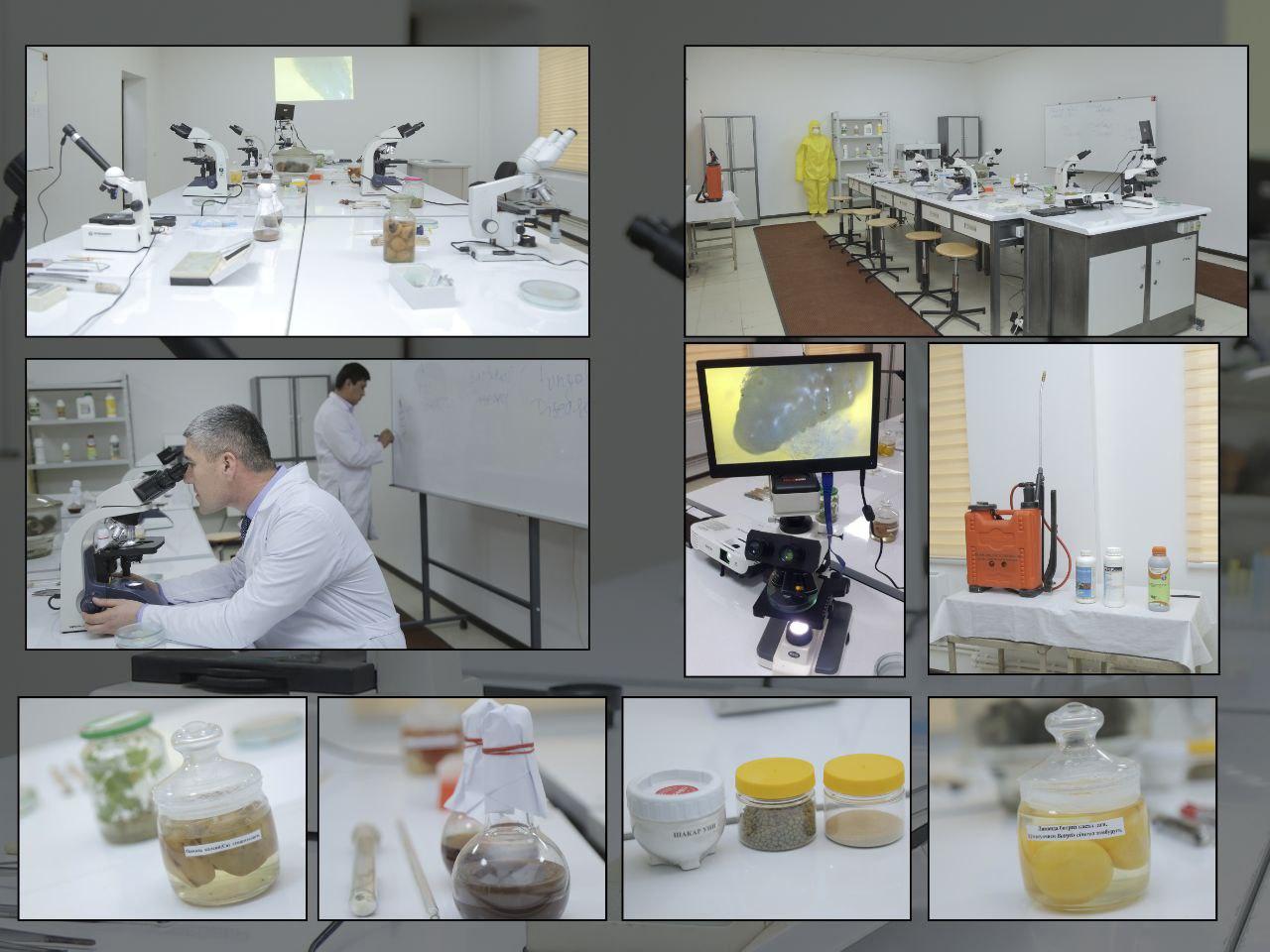 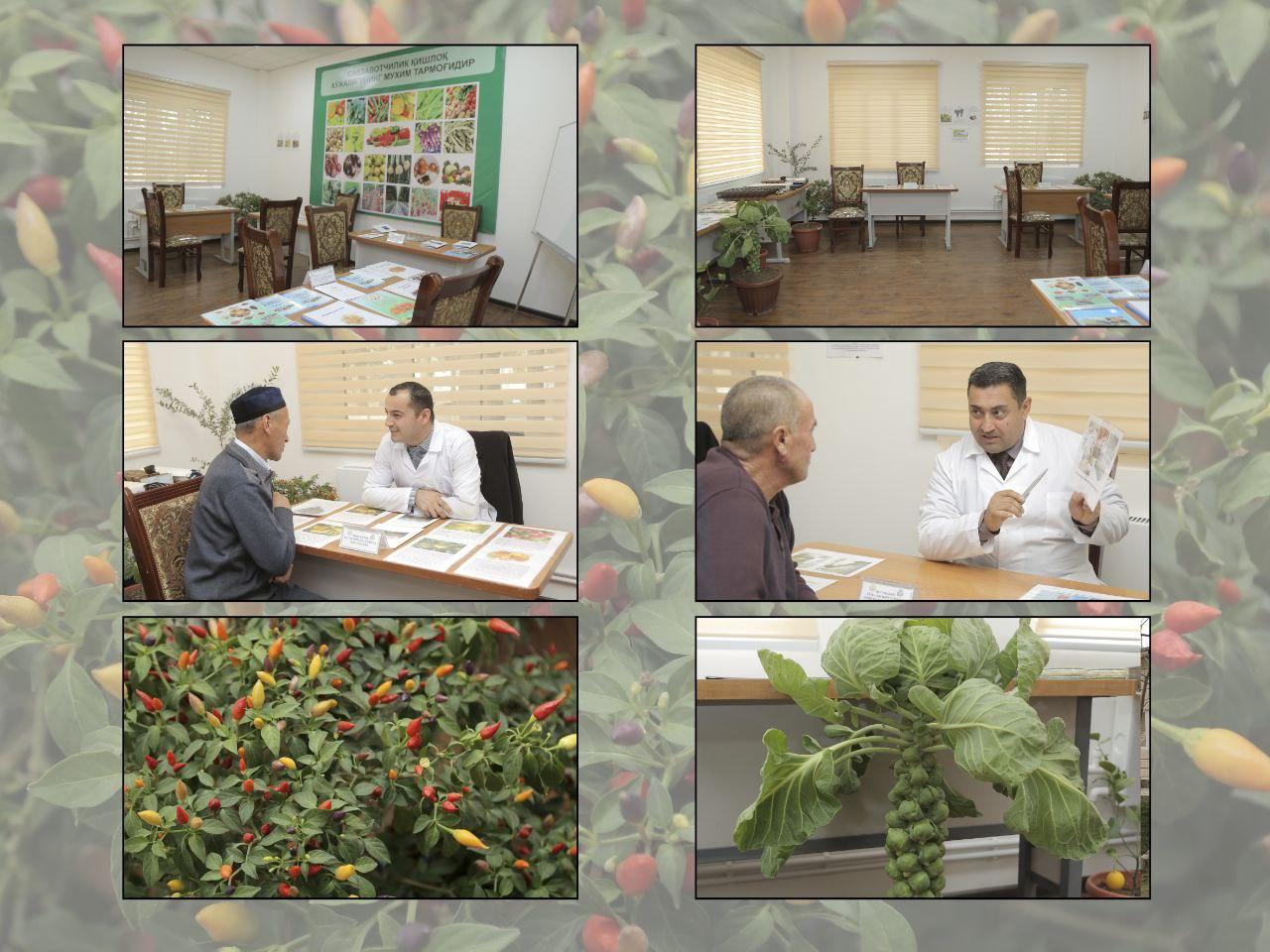 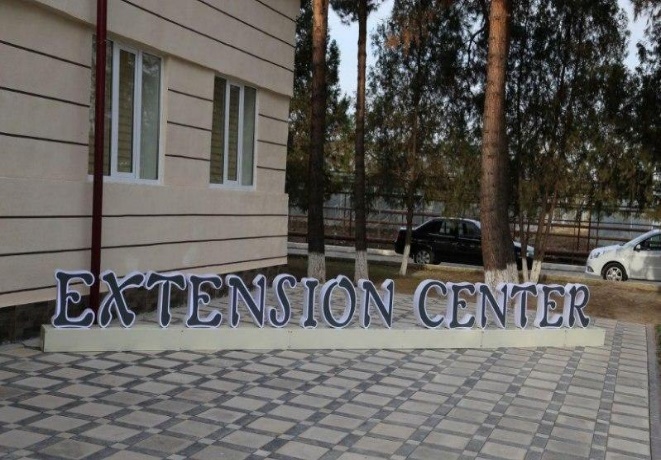 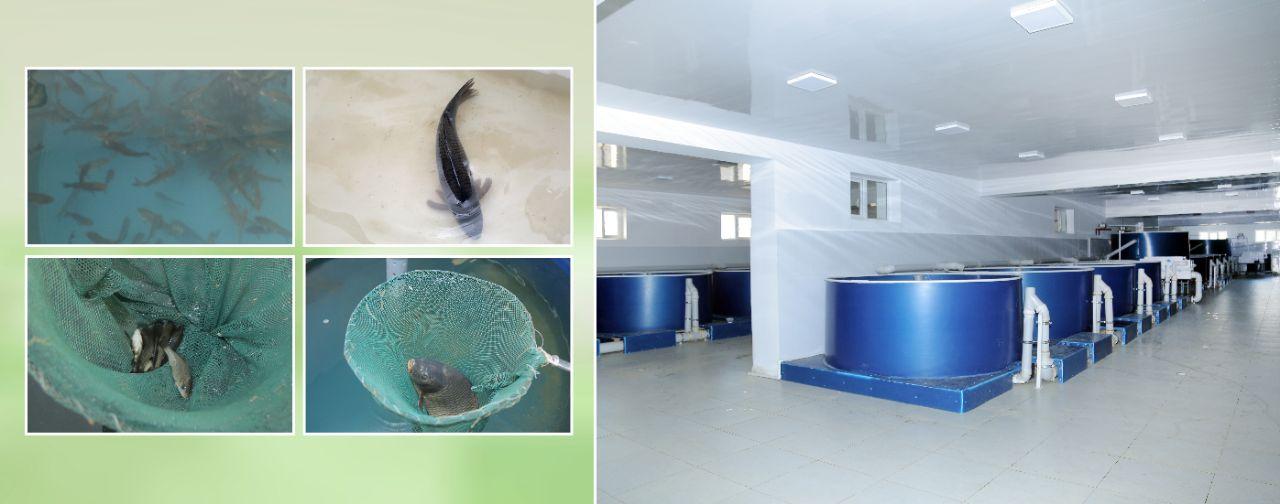 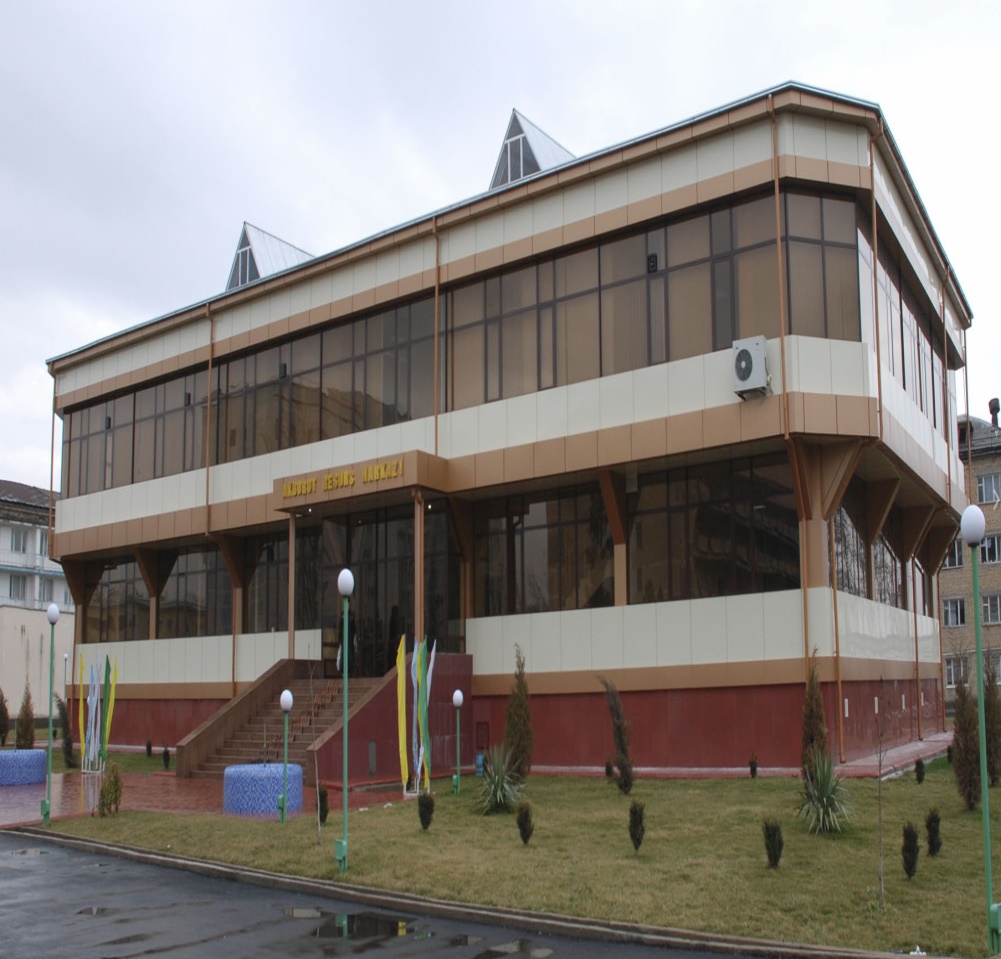 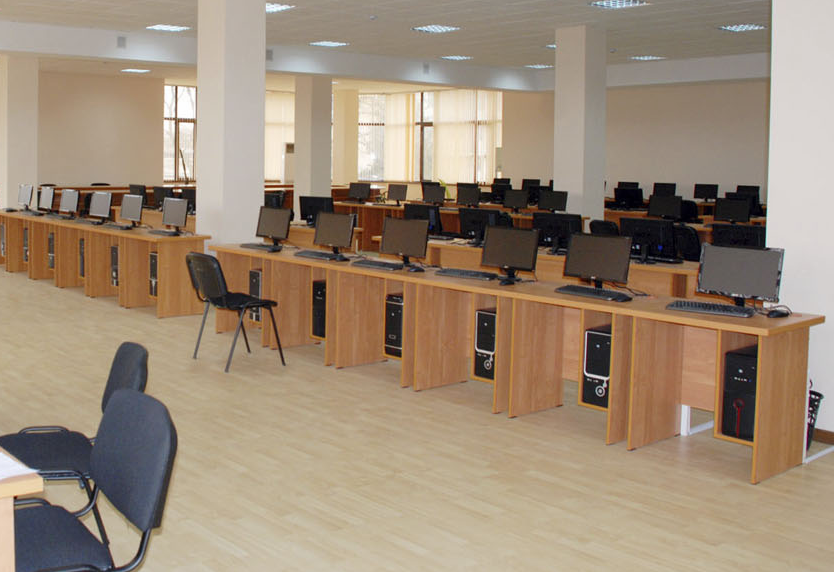 Позиция университета в международных рейтингах
Рейтинг Times Higher Education Impact в 2023 году разместил университет на 801–1000-е место
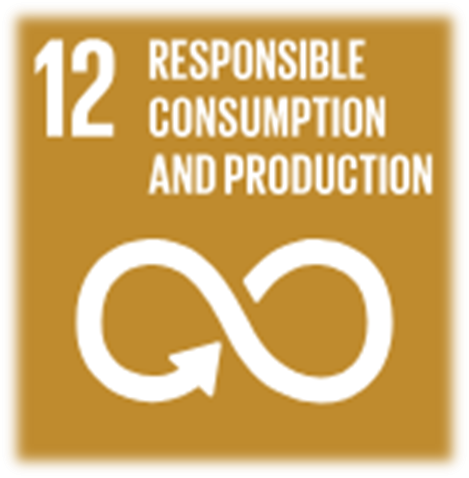 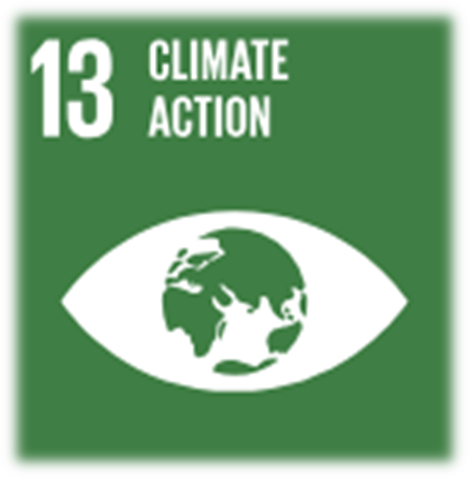 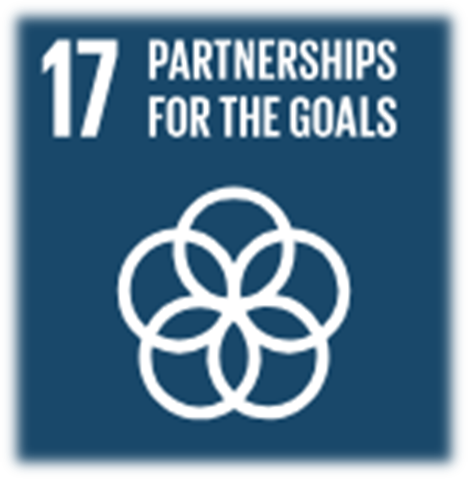 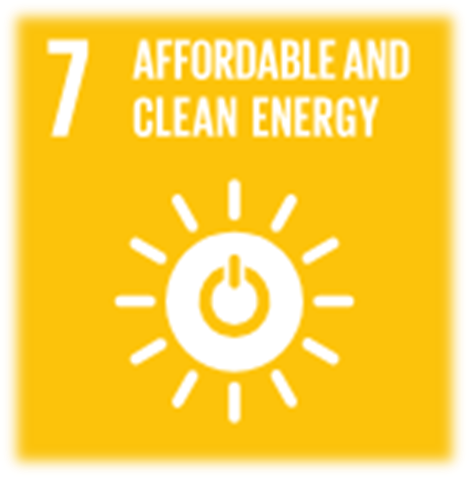 Рейтинг азиатских университетов в 2023 году разместил университет на 601–650-е место

Рейтинг азиатских университетов — Центральная Азия в 2023 году разместил университет на 38-е место
Сотрудничество университета в рамках международных программ
2018
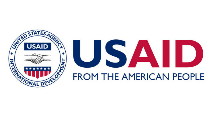 500 млн сум в рамках 2 проектов
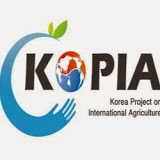 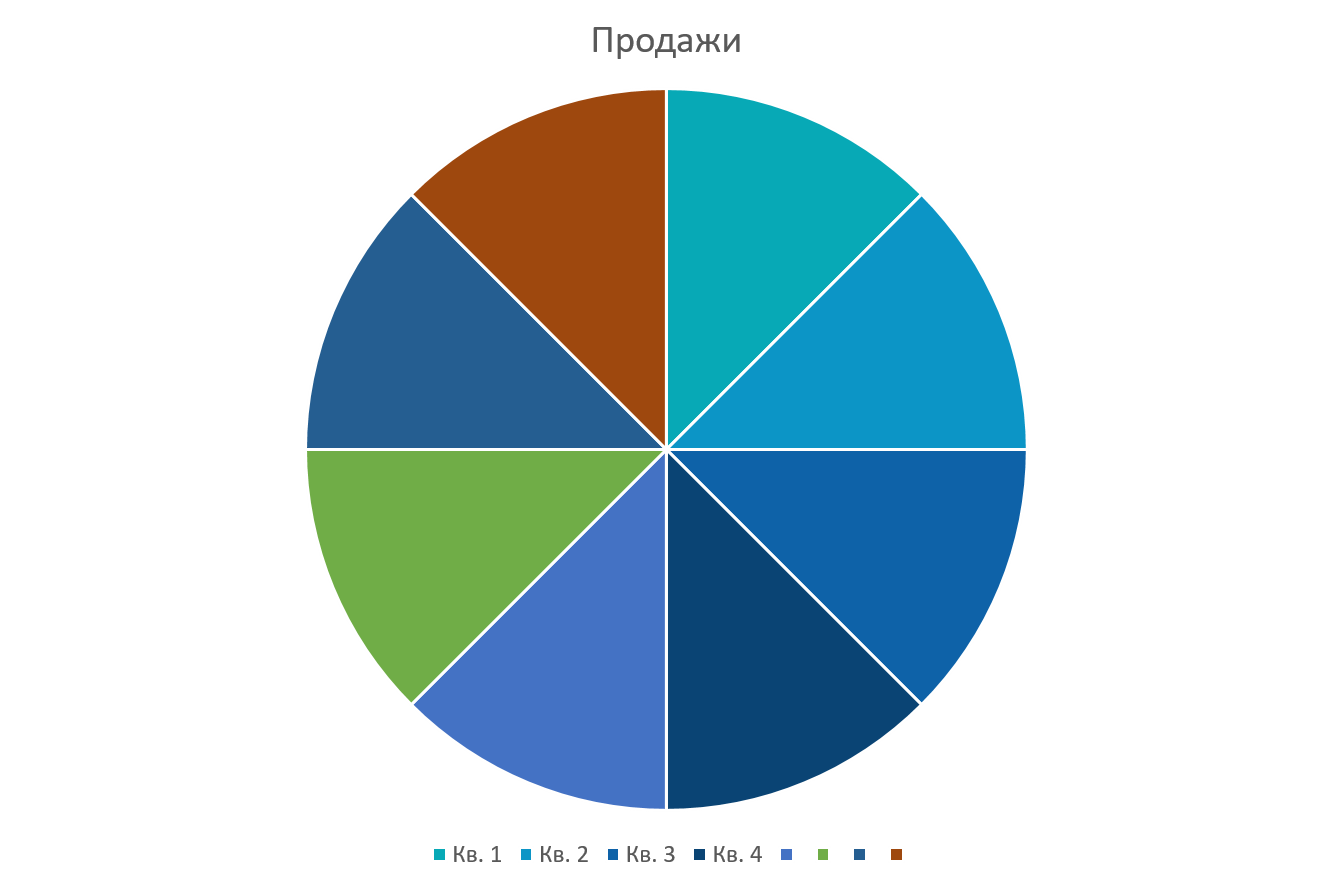 2019
700 млн сум в рамках 2 проектов
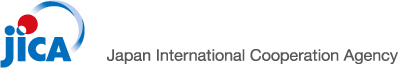 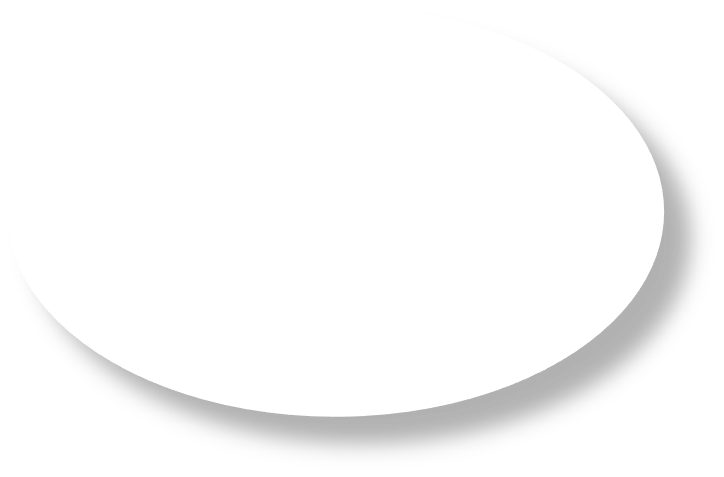 Erasmus+
Привлечение иностранных инвестиций
2020
1.7 миллиард сум в рамках 4 проектов
UNDP
FAO
2021
5.78 миллиард сум в рамках 4 проектов
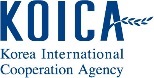 2022
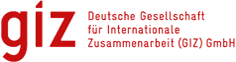 6.89 Миллиард сум в рамках 14 проектов
7
7
Создание совместных образовательных программ в сотрудничестве с зарубежными университетами
9
11
12
Польша, 2
 Россия, 4 
 Литва, 1 
 Турция, 1
 Венгрия, 1
 Китай 3
Количество совместных образовательных программ
2020
2021
2019
2024
2023
* Общее количество студентов, как ожидается, составит 270 к 2024
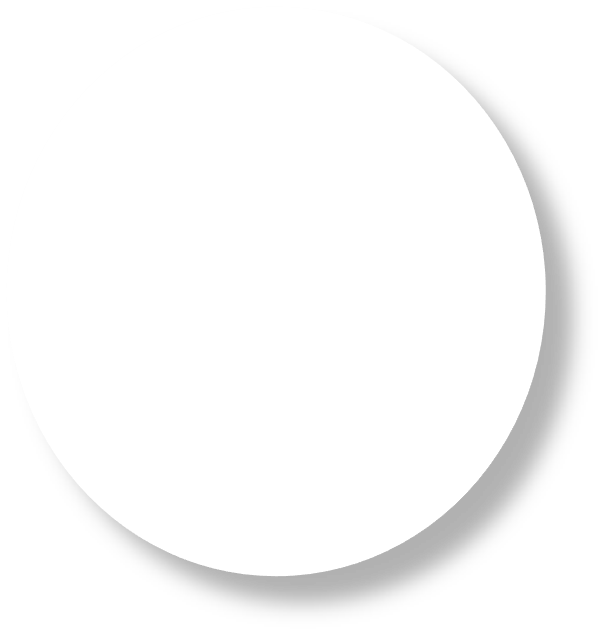 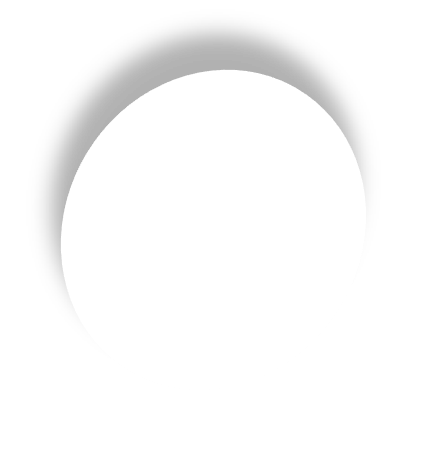 Деятельность по обмену преподавателями
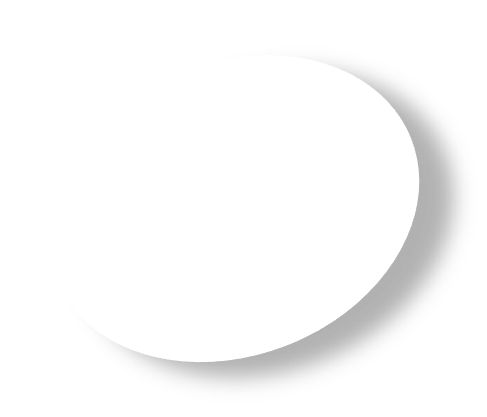 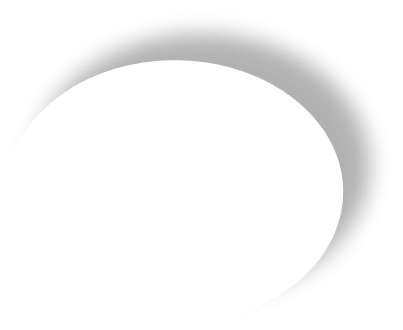 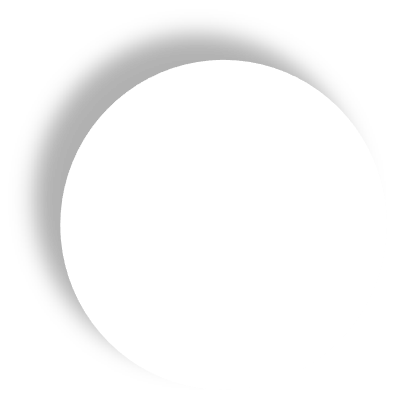 Обучение преподавательского состава за рубежом
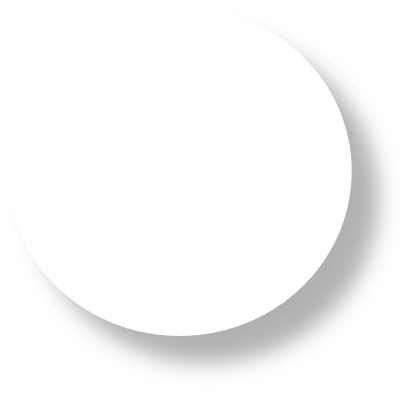 78
140
2021
60
2020
2022
65
2019
2023
36
Информация о практических и инновационных проектах, которые были реализованы и продолжаются в Ташкентском государственном аграрном университете с 2020 по 2025 год